Gale Presents: National Geographic Kids
[Speaker Notes: This training slide deck has been created to support you in your efforts to train your staff on Gale Presents: National Geographic Kids. You will find comments throughout this deck to guide you through a full training. Feel free to use as many or as few slide as you want or edit them to better suit your needs. As a best practice, we recommend you walkthrough the resource live to show your staff the tools, features, and workflows available.]
CONTENT HIGHLIGHTS
[Speaker Notes: Let’s first explore the content found within Gale Presents: National Geographic Kids.]
REPUTABLE, AUTHORITATIVE AND AGE-APPROPRIATE CONTENT
Magazines
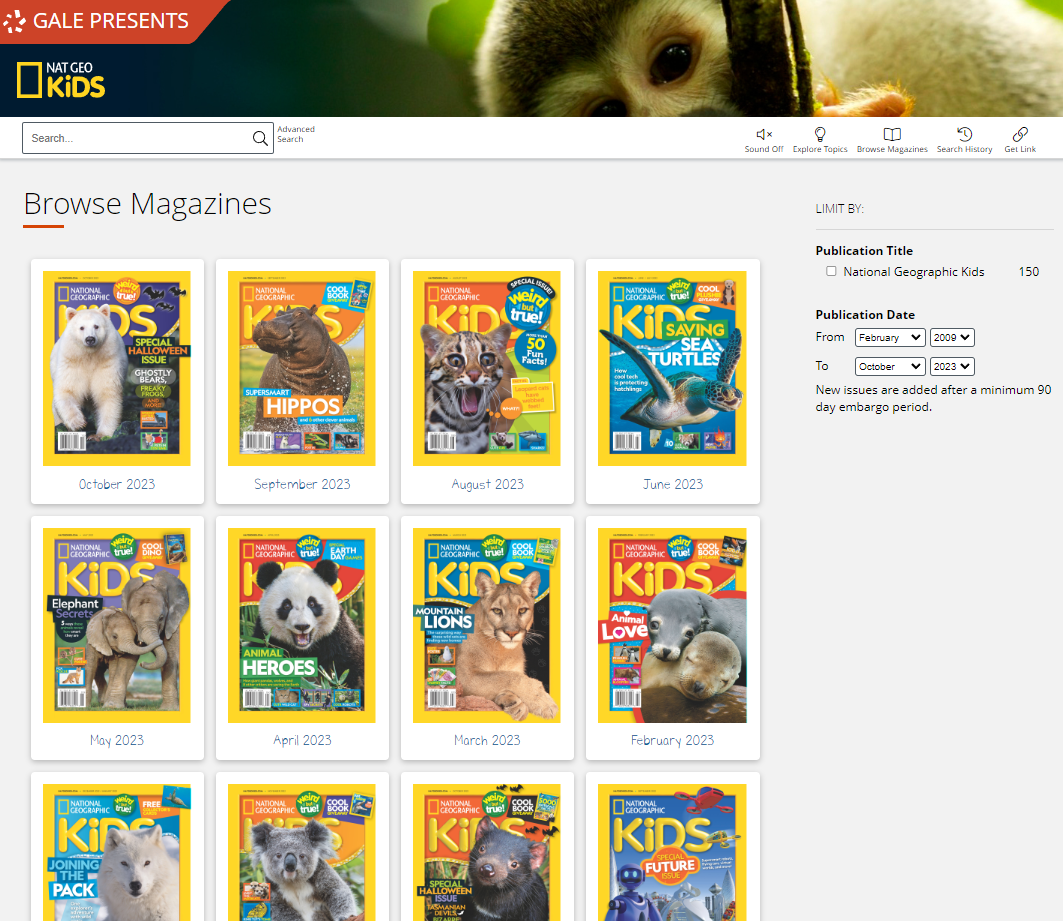 Full National Geographic Kids magazines from 2009-current (with a 90-day embargo period).
[Speaker Notes: Full National Geographic Kids magazines allow your users to engage with the content just like they would with a printed version.]
REPUTABLE, AUTHORITATIVE AND AGE-APPROPRIATE CONTENT
Magazines
eBooks
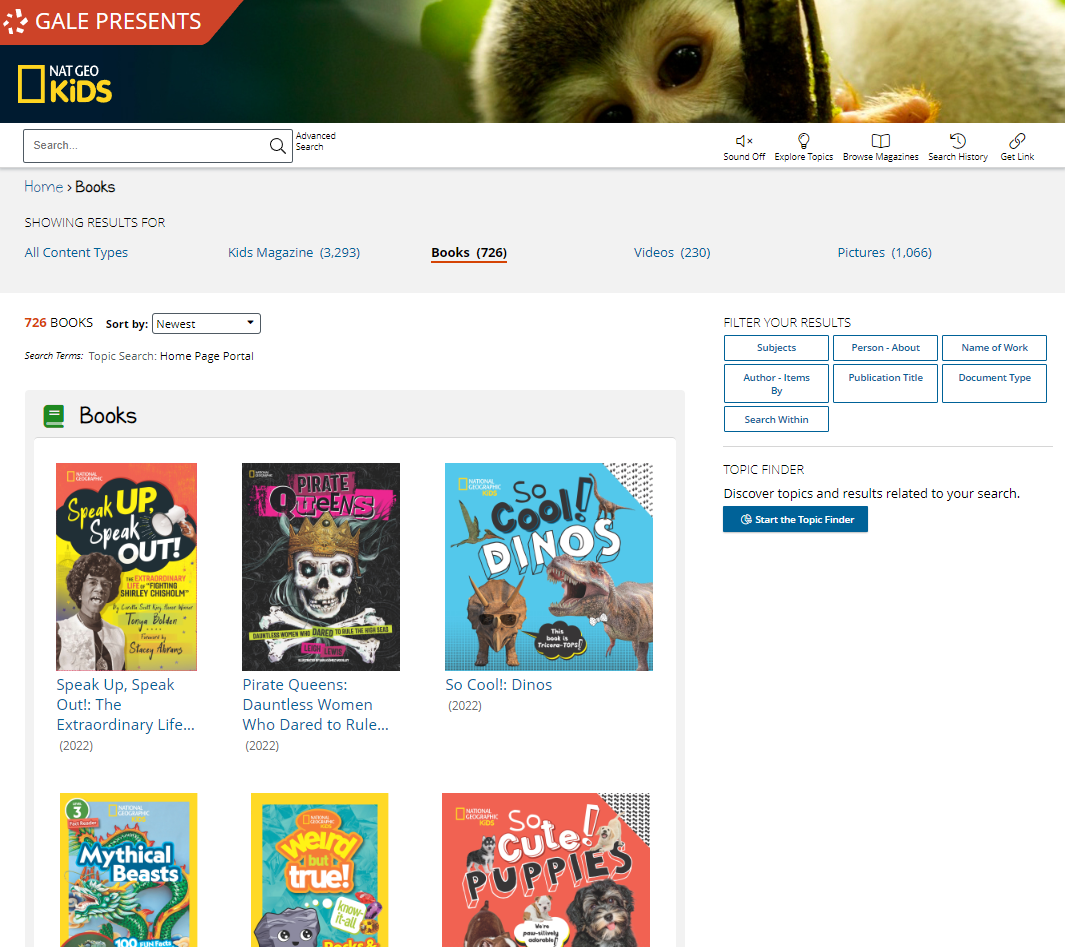 Full National Geographic Kids magazines from 2009-current (with a 90-day embargo period).
Over 700 eBooks covering subjects including animals, people, holidays, historical events, world records, and more.
[Speaker Notes: In addition to the large collection of non-fiction eBooks, you will also find a collection of fiction books created by National Geographic.]
REPUTABLE, AUTHORITATIVE AND AGE-APPROPRIATE CONTENT
Magazines
eBooks
Pictures
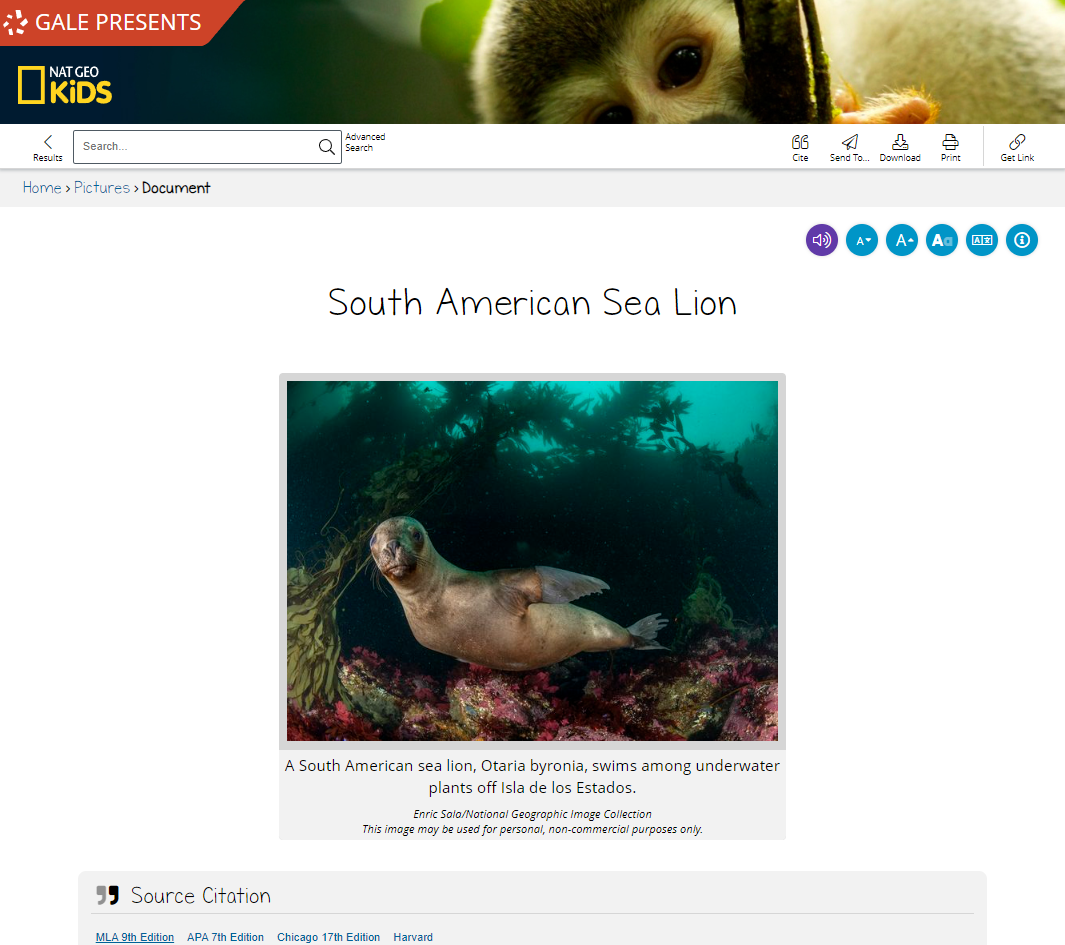 Full National Geographic Kids magazines from 2009-current (with a 90-day embargo period).
Over 700 eBooks covering subjects including animals, people, holidays, historical events, world records, and more.
Access to more than 1,000 high quality National Geographic images.
[Speaker Notes: Users can browse and search through a large selection of National Geographic’s award winning images.]
REPUTABLE, AUTHORITATIVE AND AGE-APPROPRIATE CONTENT
Magazines
eBooks
Pictures
Videos
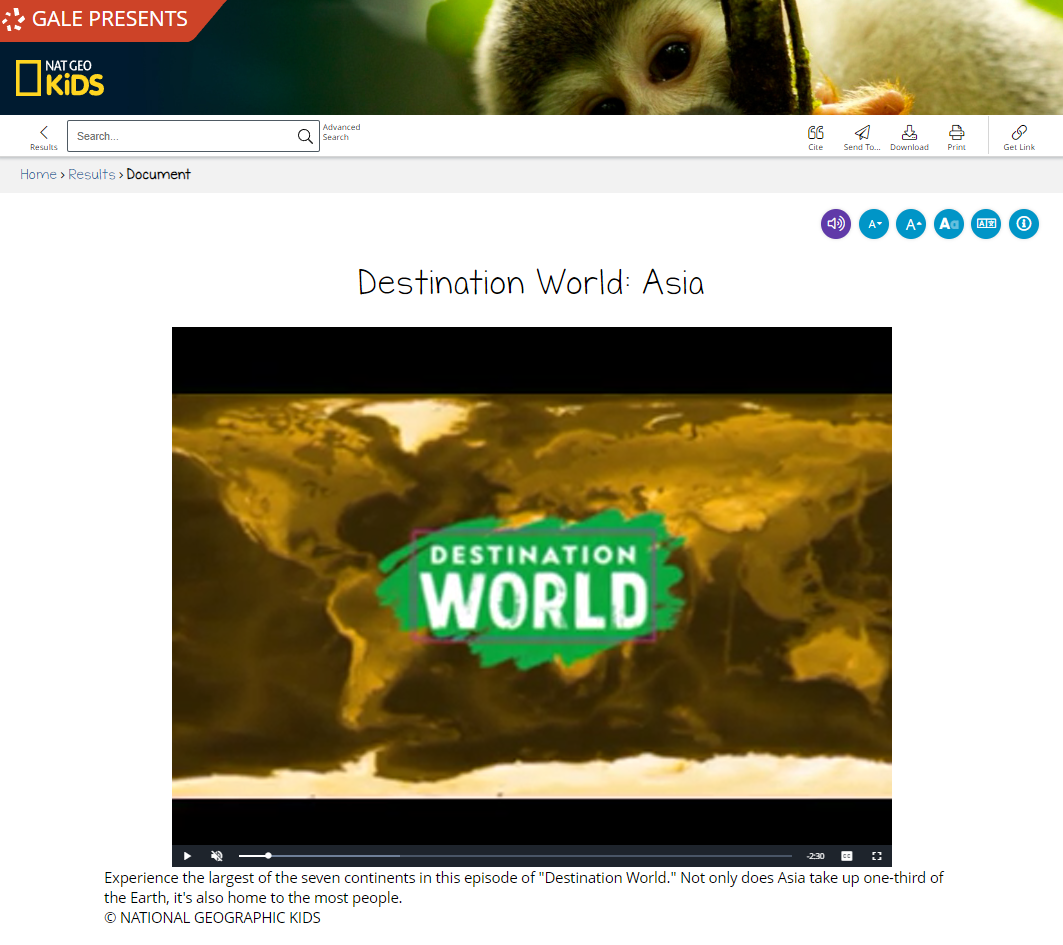 Full National Geographic Kids magazines from 2009-current (with a 90-day embargo period).
Over 700 eBooks covering subjects including animals, people, holidays, historical events, world records, and more.
Access to more than 1,000 high quality National Geographic images.
Over 200 videos focused on nature, geography, and the world.
[Speaker Notes: To add an extra layer of learning, and support struggling readers, short videos are available to search and browse.]
PLATFORM LAYOUT
[Speaker Notes: Now let’s move on to how the platform is organized for your users.]
HOMEPAGE
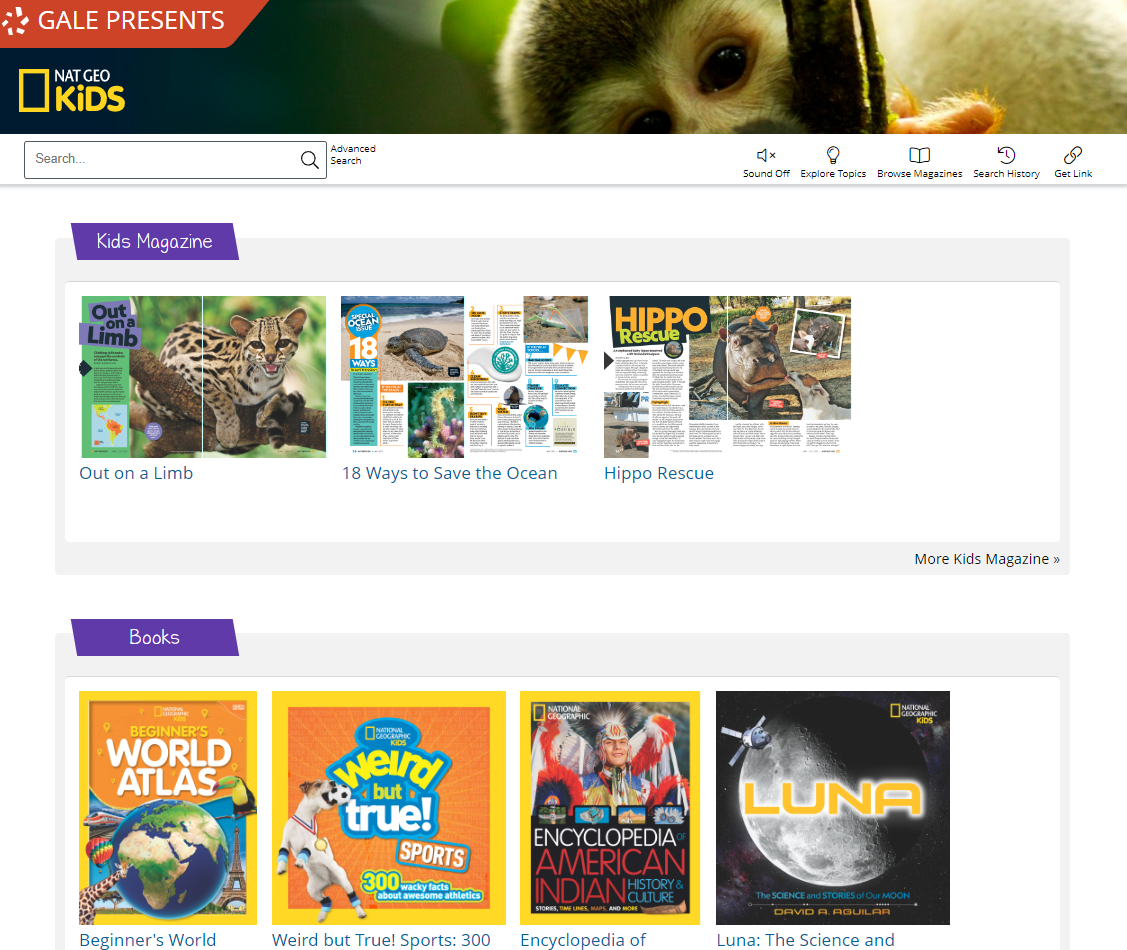 Additional browsing options
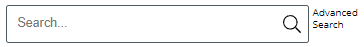 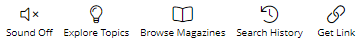 Basic and Advanced Search for users able to build their own search terms
Navigation to all available entries in a content section
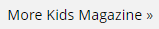 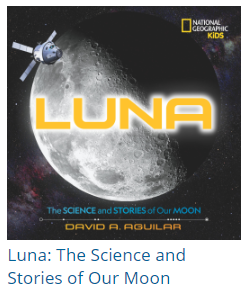 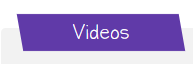 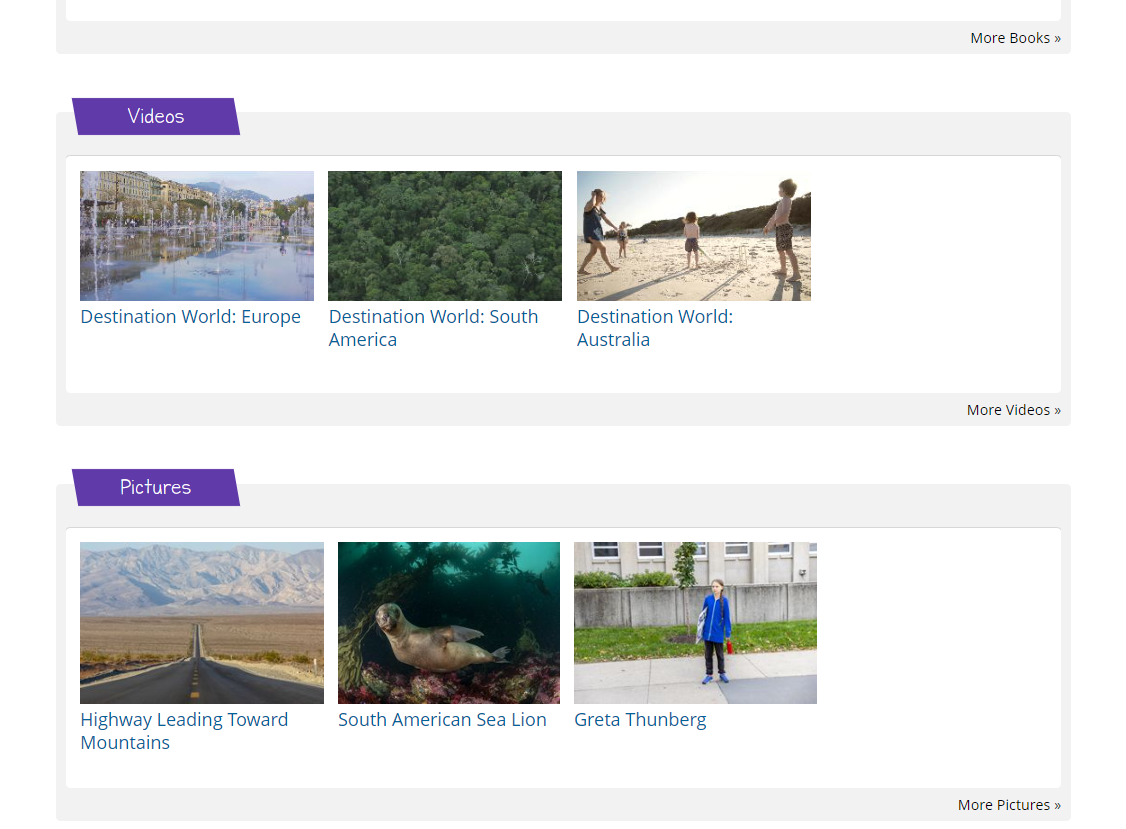 Category organization allowing users to browse by content type
Individual direct-click entries for users to explore
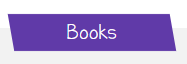 [Speaker Notes: Note: This slide has animations to present each box individually. Each tool and section on the homepage is designed to support young children's discovery. They can begin their learning journey either by clicking into a specific content type, or by searching with a keyword. Advanced Search is also available, and is helpful for adults pulling content to share with young learners.]
EXPLORE TOPICS
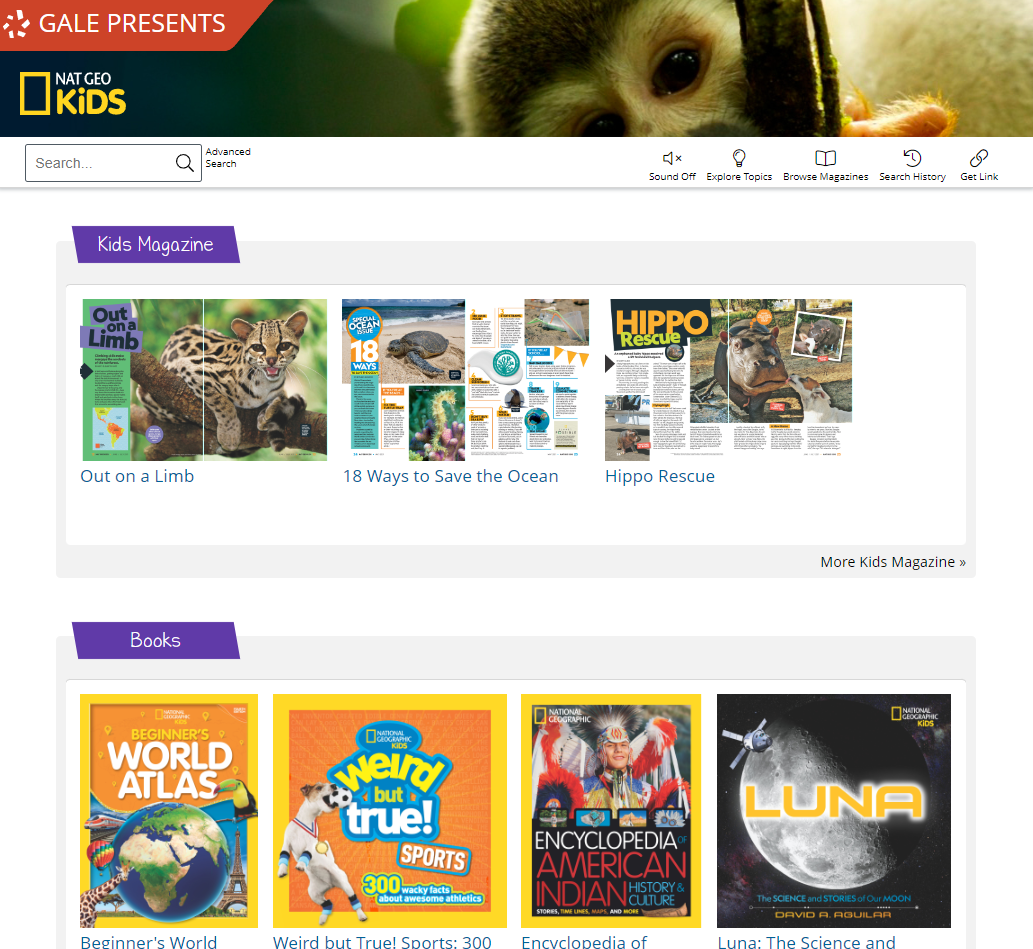 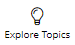 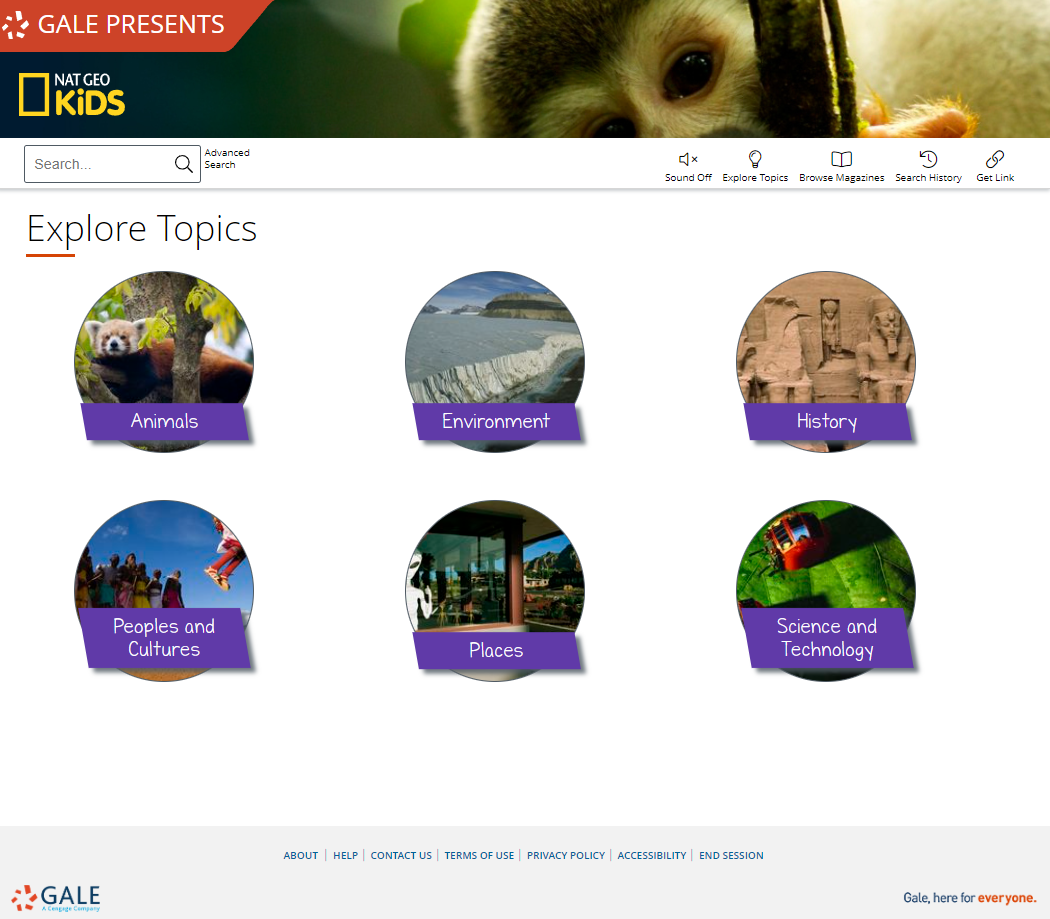 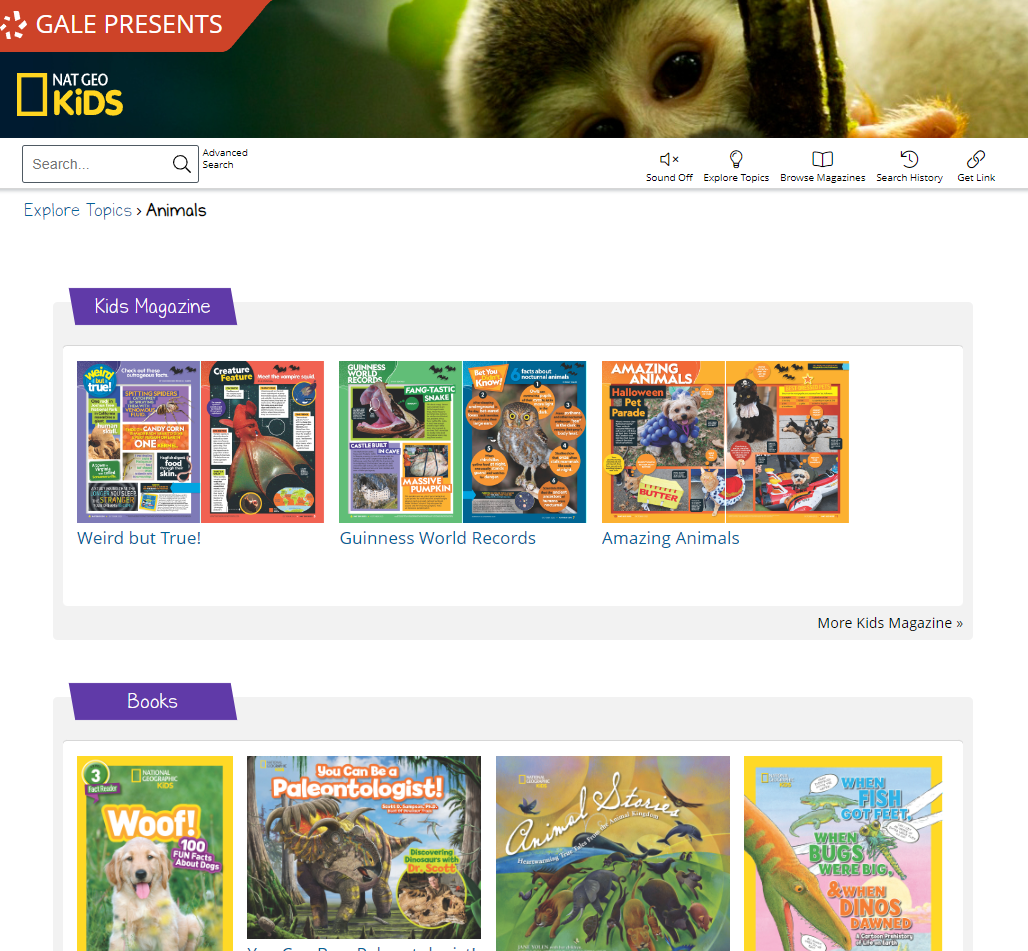 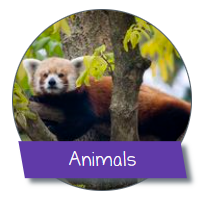 Select the Explore Topics button on the homepage
Each topic has an icon to guide users to content
Once a topic is selected, the users will be taken to that content
[Speaker Notes: Selecting Explore Topics in the toolbar allows your users to find content based on the topic it covers, like animals. This pathway provides guided steps to a more precise group of entries.]
BROWSE MAGAZINES
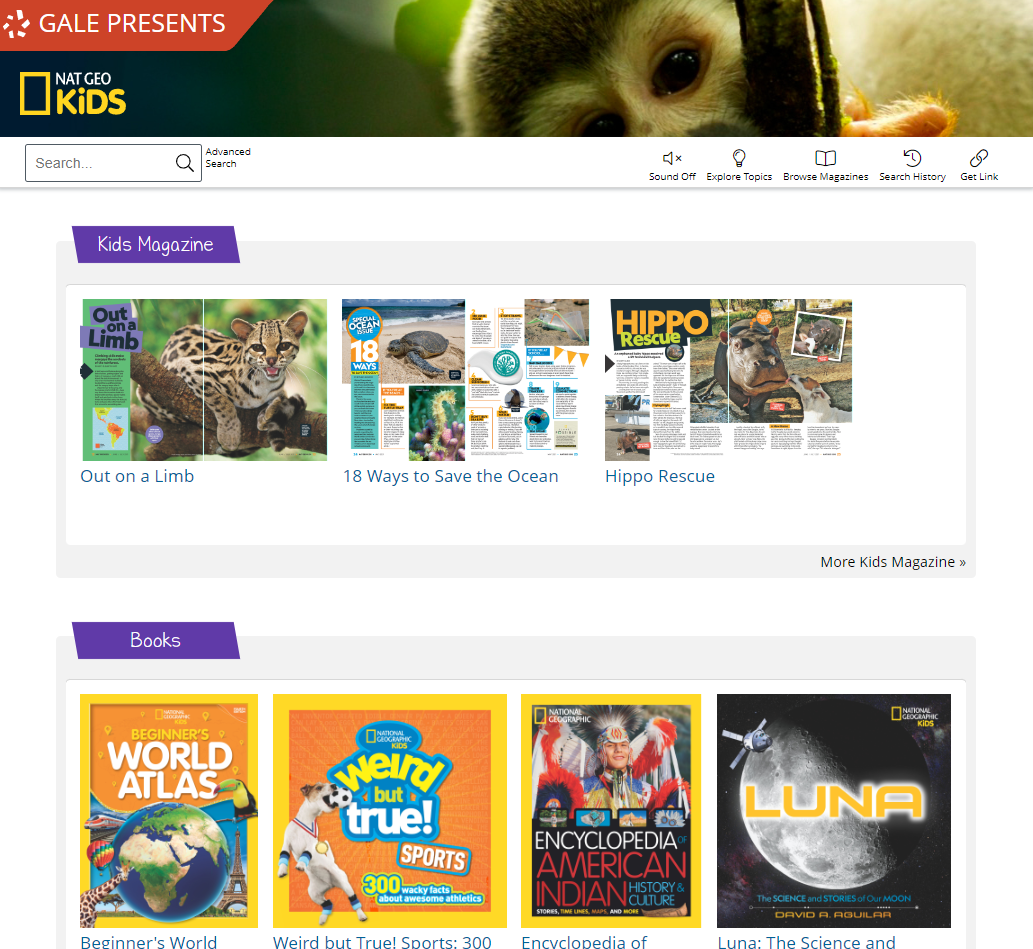 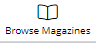 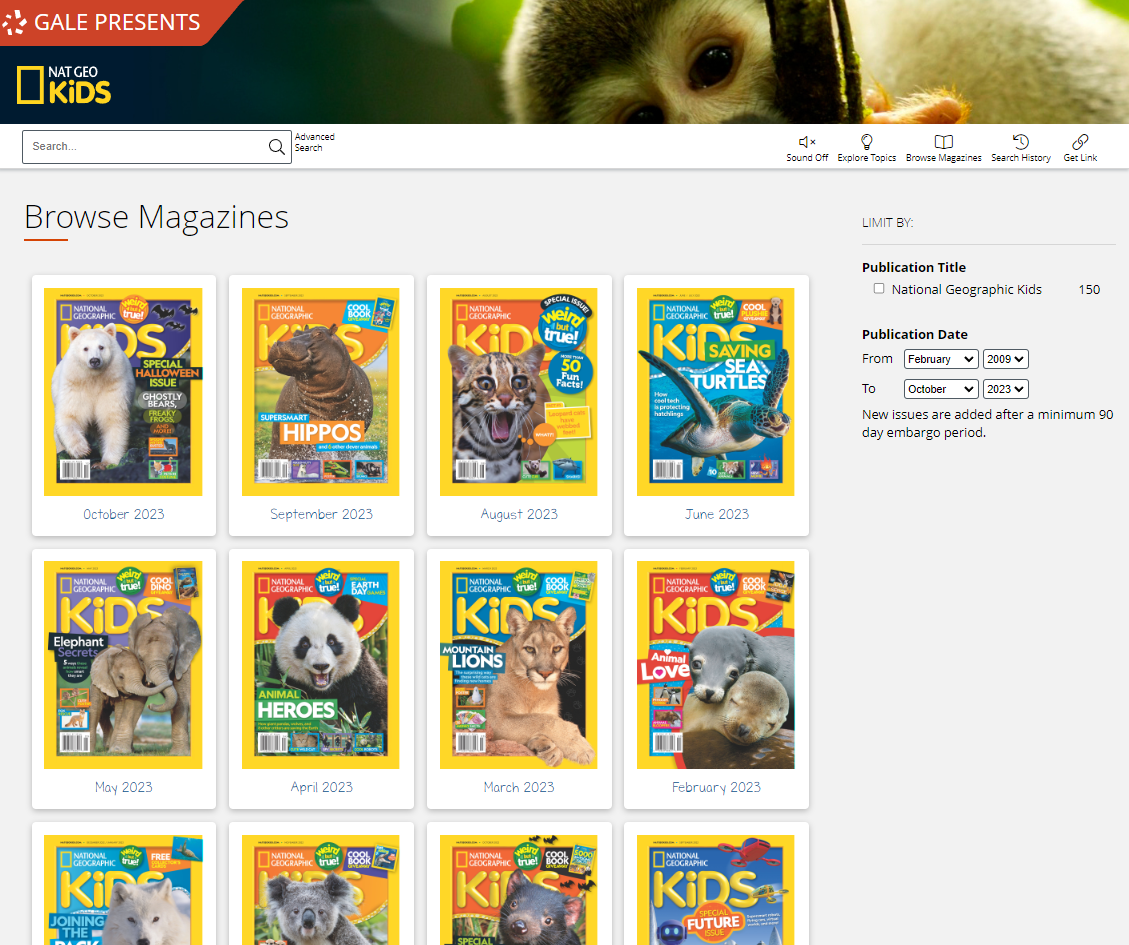 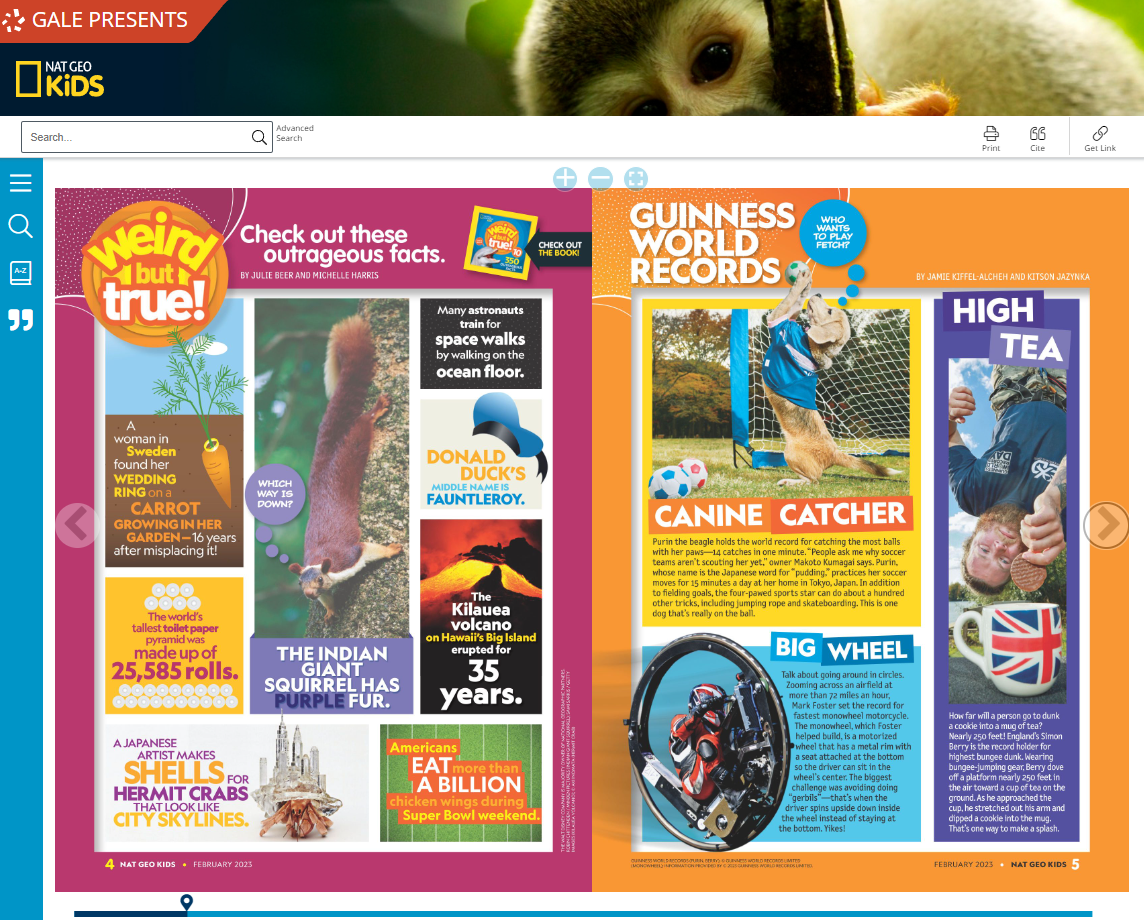 Select the Browse Magazines button on the homepage
Users will find each available magazine cover, and can select any to read from the beginning
Magazines use their original print formatting for an engaging experience
[Speaker Notes: For users just looking to flip through a magazine, they can select the Browse Magazines button to be taken to a page with all magazines shown. They will click on a title and be launched to the beginning of the magazine, allowing them to click through as if they were reading a physical copy.]
SUPPORTING TOOLS
[Speaker Notes: Gale Presents: National Geographic Kids also includes a collection of tools to support learners in their discovery.]
SOUND BUTTON
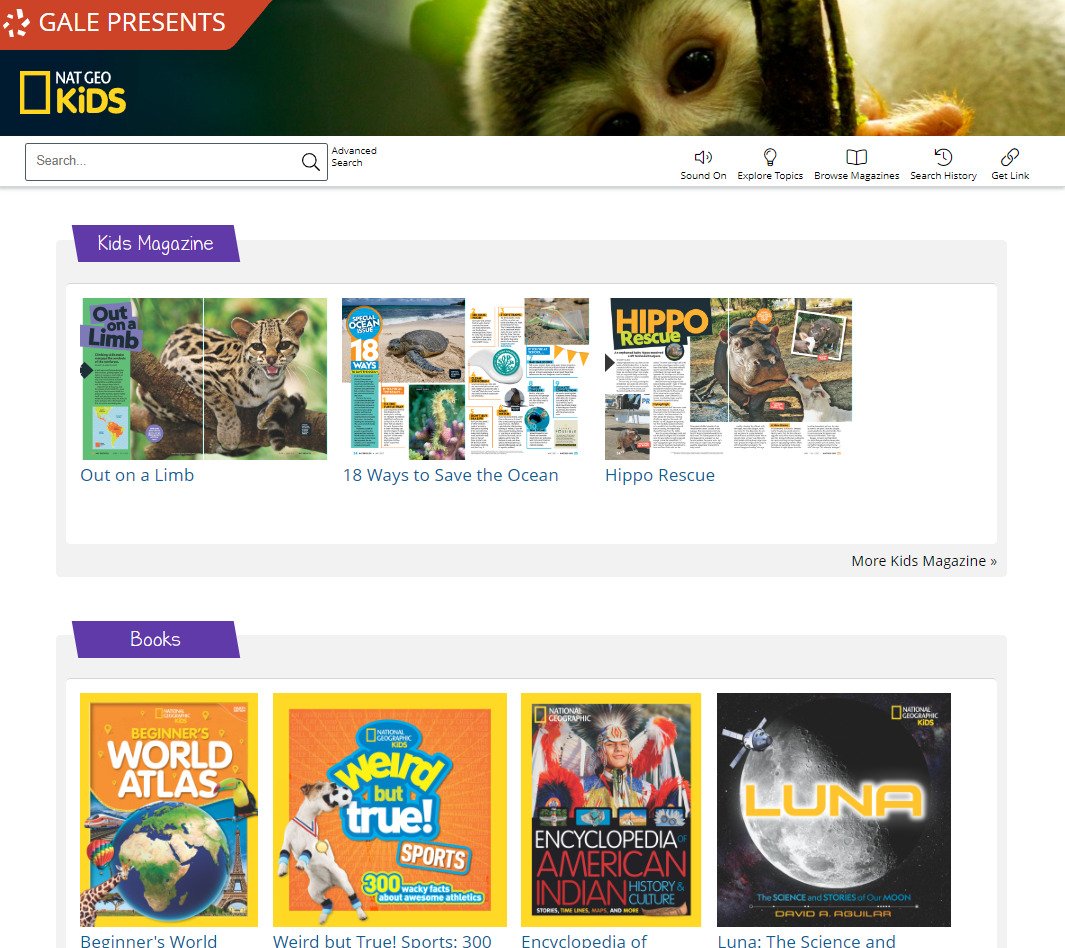 Sound Button
If enabled, as users hover over text (like hovering over the Kids Magazine label) it will be read to them.
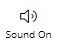 [Speaker Notes: The sound button found in the tool bar increases accessibility for struggling readers or those still learning English by reading the buttons and entries as the user hovers over them with their mouse. This ensures users can find the content they need even if they are unable to read the section titles.]
GET LINK
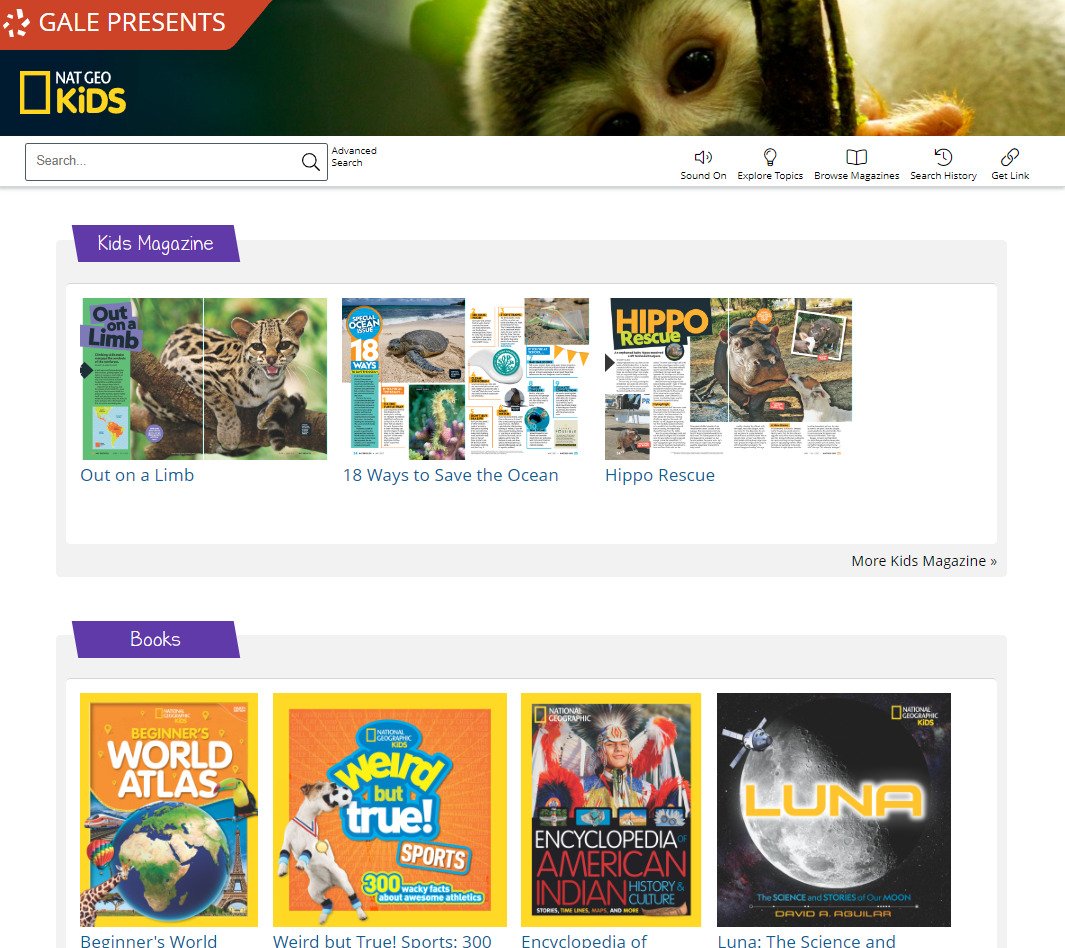 Sound Button
Get Link
If enabled, as users hover over text (like hovering over the Kids Magazine label) it will be read to them.
Provides a persistent URL to whatever page users are visiting.
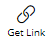 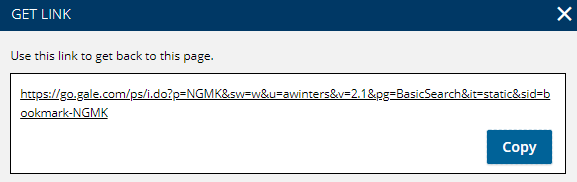 [Speaker Notes: Get Link will provide a link that gets users back to whatever page they’re on. This could be at the article level, or on a search results page. This comes in handy for users who want to share their content with others, they can copy and paste the link to share.]
FILTERS
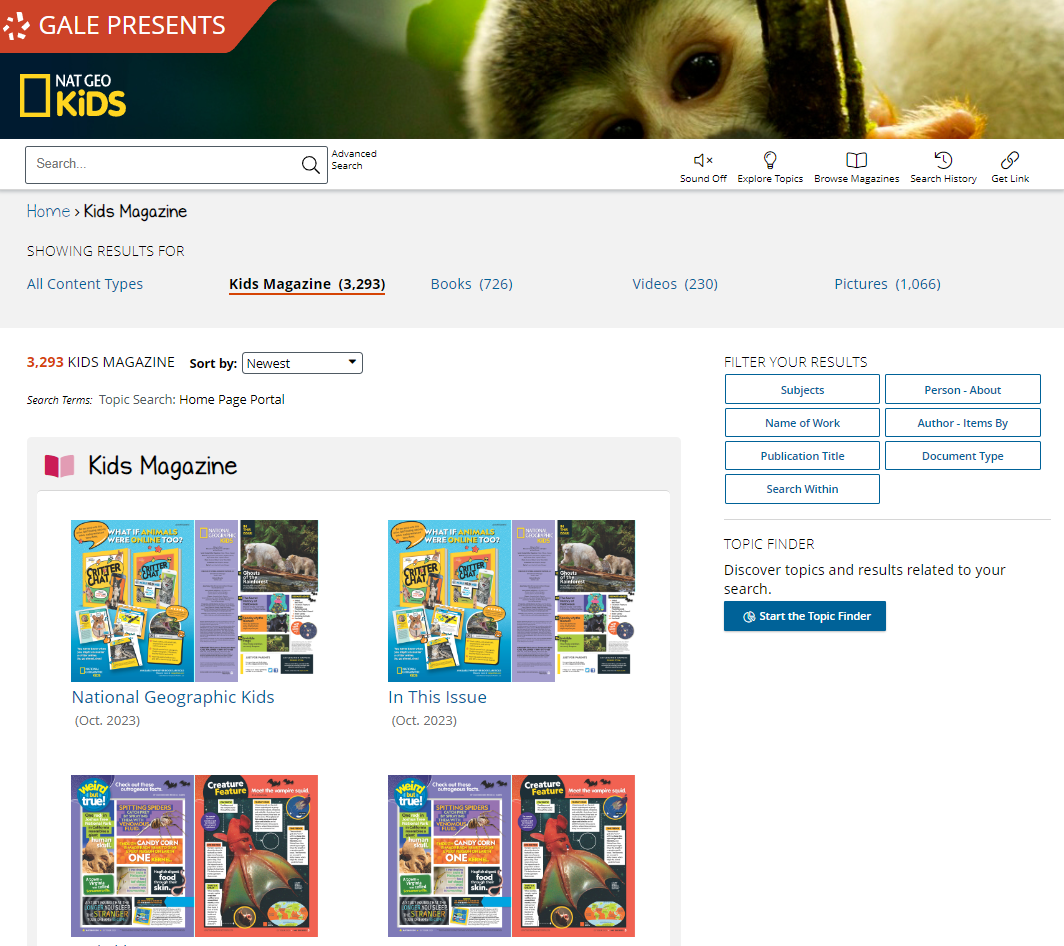 Sound Button
Get Link
Filters
If enabled, as users hover over text (like hovering over the Kids Magazine label) it will be read to them.
Provides a persistent URL to whatever page users are visiting.
Allows more advanced users to narrow their results based on things like subjects or document types.
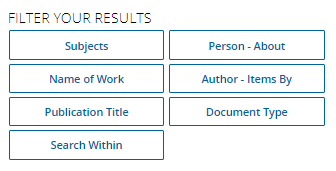 [Speaker Notes: More advanced users can utilize the filters on the right side of the page to narrow their results further.]
TOPIC FINDER
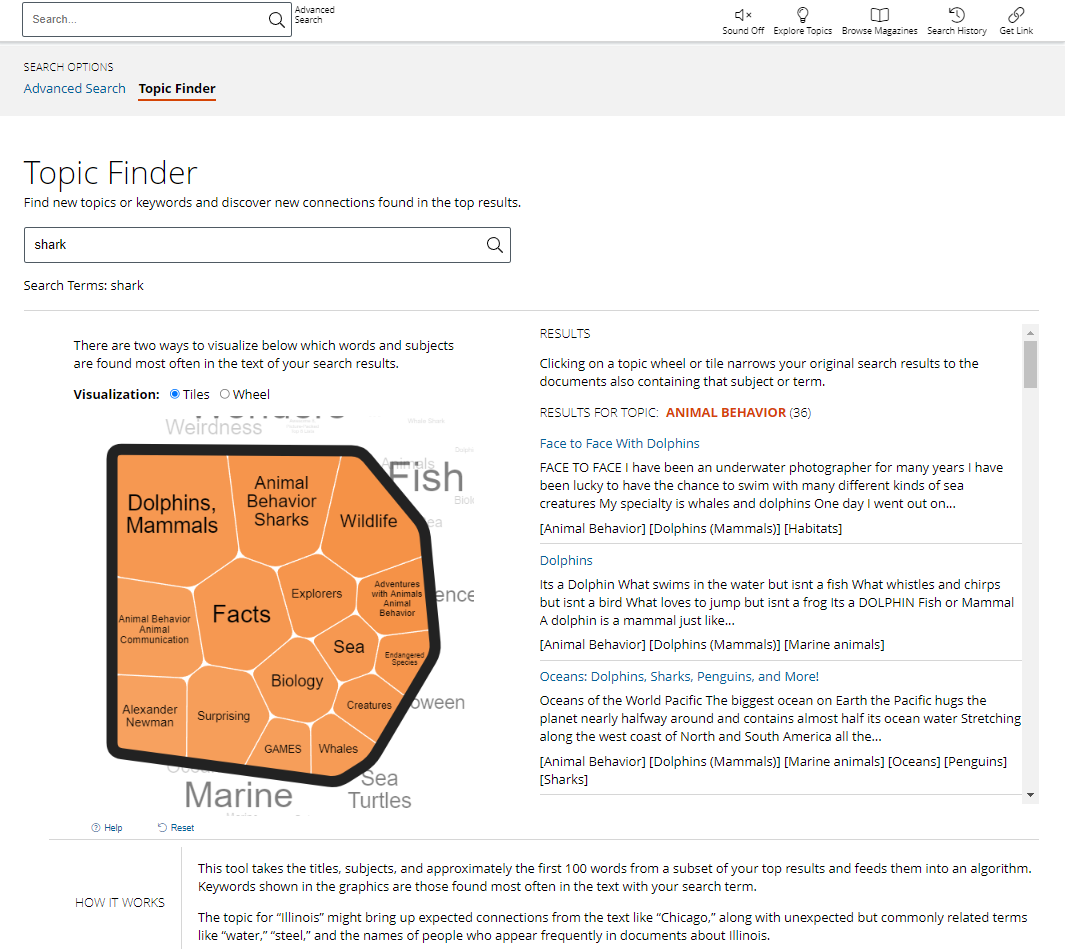 Sound Button
Get Link
Filters
Topic Finder
If enabled, as users hover over text (like hovering over the Kids Magazine label) it will be read to them.
Provides a persistent URL to whatever page users are visiting.
Allows more advanced users to narrow their results based on things like subjects or document types.
Engaging search option that helps users find related topics and content.
[Speaker Notes: Topic Finder is an excellent way for users to make connections and find new topics to explore. Running a search within topic finder will bring forward an interactive graphic that allows users to click through related content.]
IN-DOCUMENT FEATURES
[Speaker Notes: Once a user clicks into a magazine or eBook, they have access to additional tools to support their learning.]
LISTEN
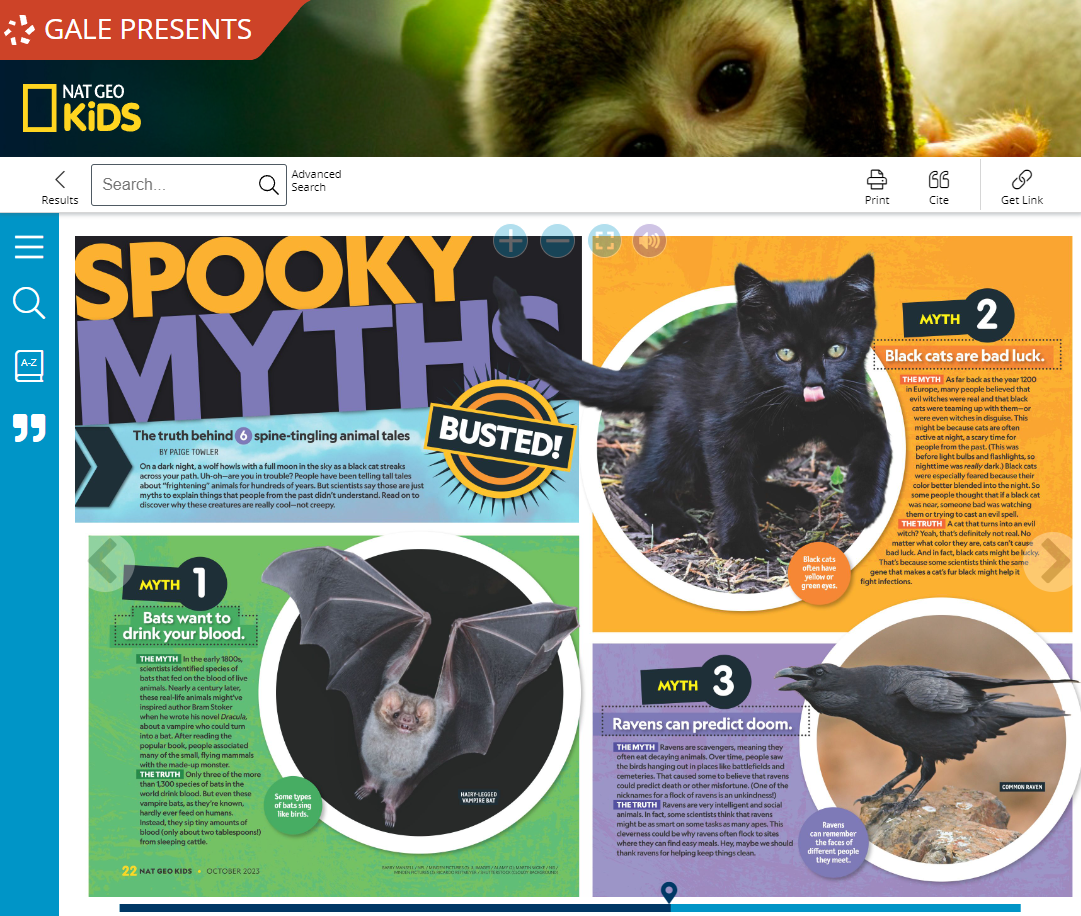 Listen
This feature will read the text of each article to users.
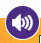 [Speaker Notes: Struggling readers can select the purple Listen button to have the articles read to them.]
TABLE OF CONTENTS
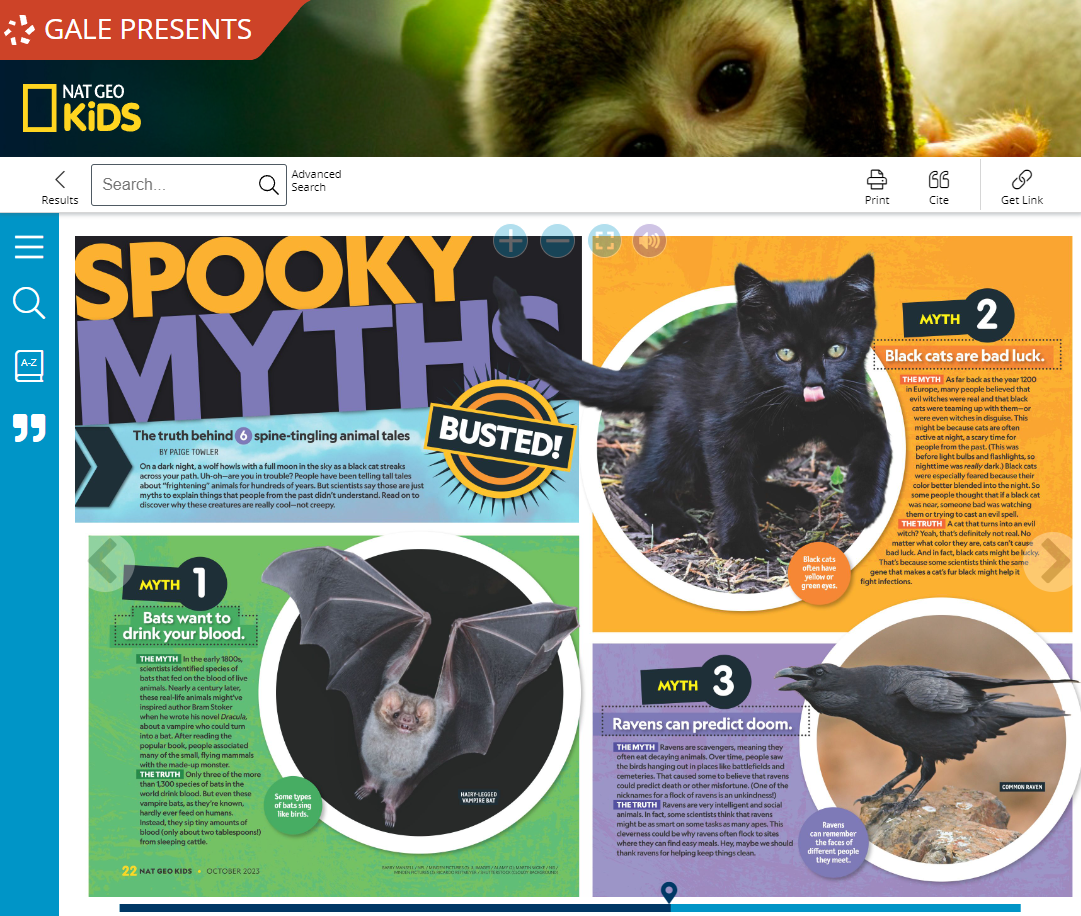 Listen
Table of Contents
This feature will read the text of each article to users.
Allows users to click to specific parts of a magazine or ebook.
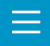 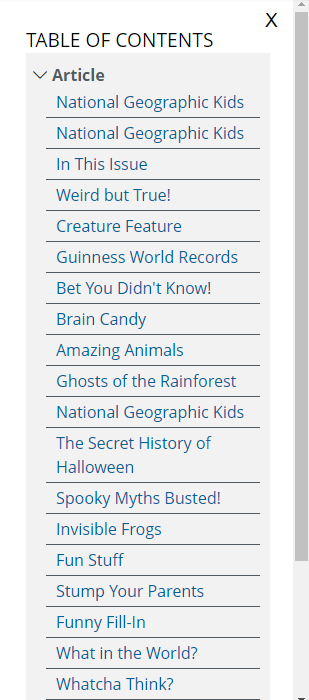 [Speaker Notes: If users prefer to click individually into articles of interest, they can utilize the Table of Contents and be launched to their choice.]
SEARCH
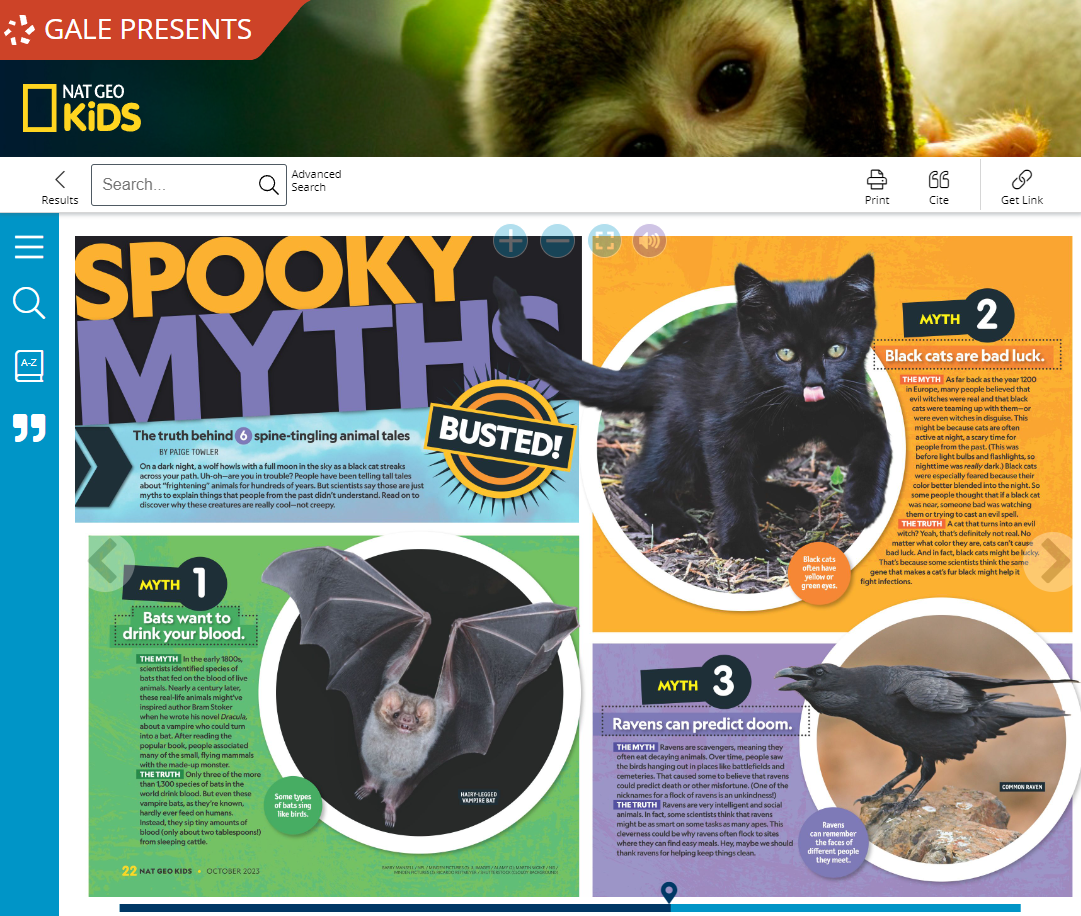 Listen
Table of Contents
Search
This feature will read the text of each article to users.
Allows users to click to specific parts of a magazine or ebook.
Search through an entire entry and access pages where your search term is found.
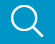 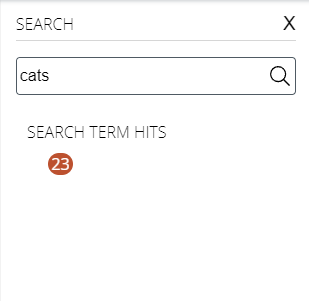 [Speaker Notes: Searching within an entry will show the pages where their keyword is located, and allow them to jump to that page.]
CITATION
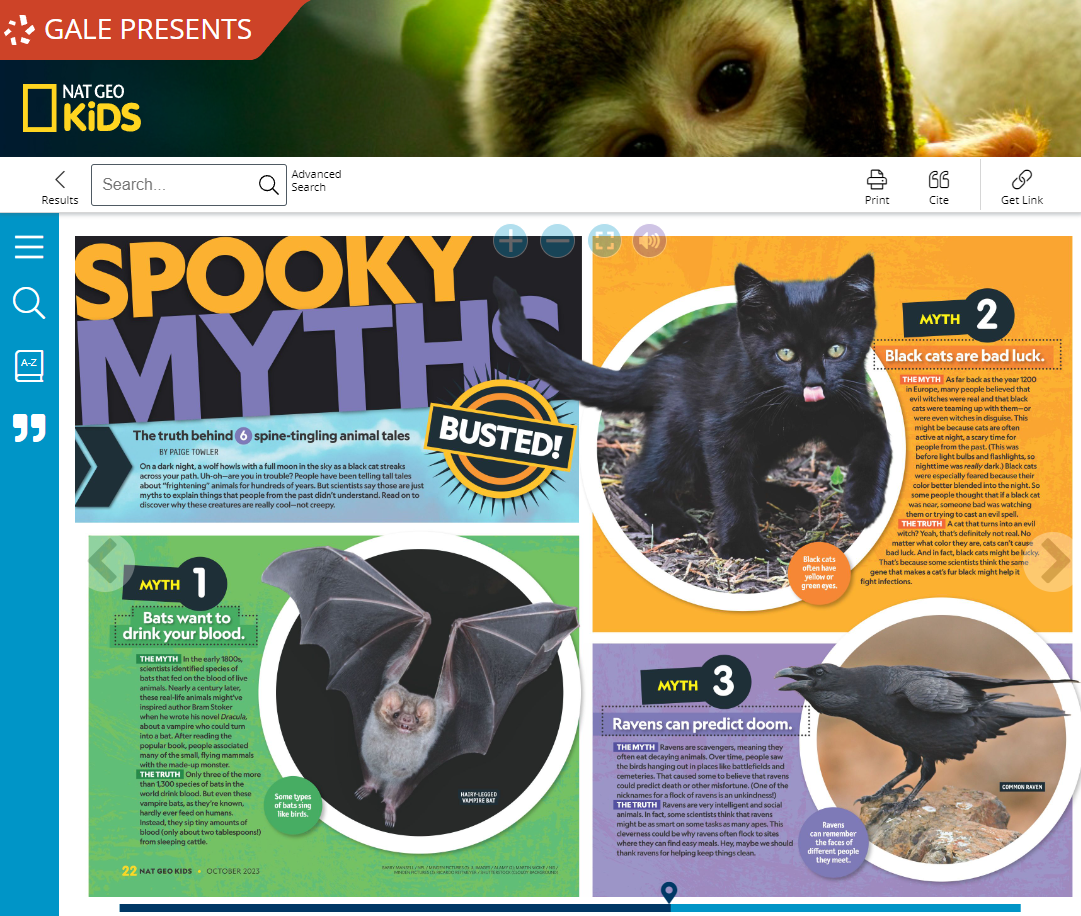 Listen
Table of Contents
Search
Citation
This feature will read the text of each article to users.
Allows users to click to specific parts of a magazine or ebook.
Search through an entire entry and access pages where your search term is found.
Users can access a citation and copy/paste into their assignments or projects.
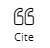 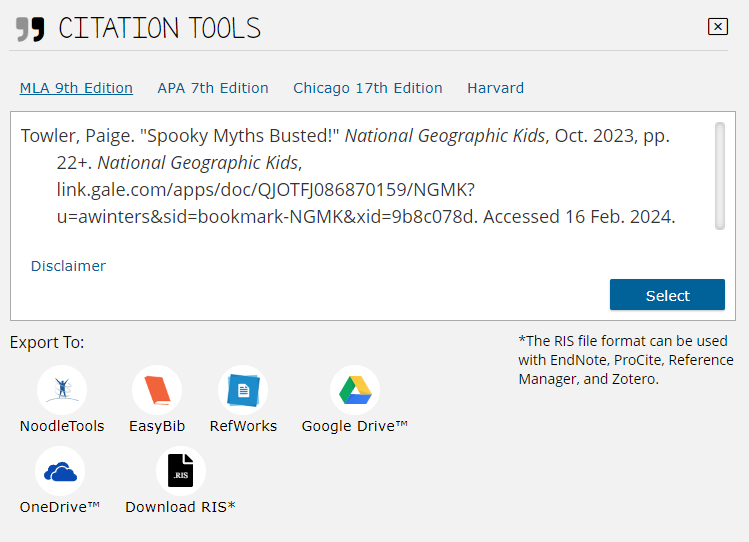 [Speaker Notes: For those using this resource for homework or a project, they can select the citation button to copy and paste a full citation into their references.]
?
…
[Speaker Notes: Use this slide as a visual prompt for final questions and/or discussions. If you have time, walk through the resource with your staff.]